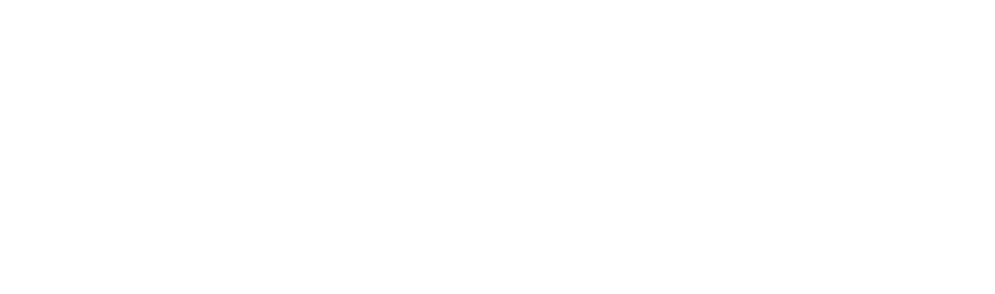 Can you fill in the proper symbol?
 
                    10 + 3      10 + 5

2) Is the glass full or empty?


3) How many straws?


4) True or false ?
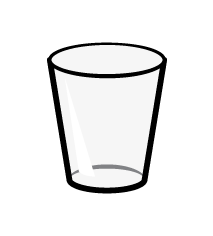 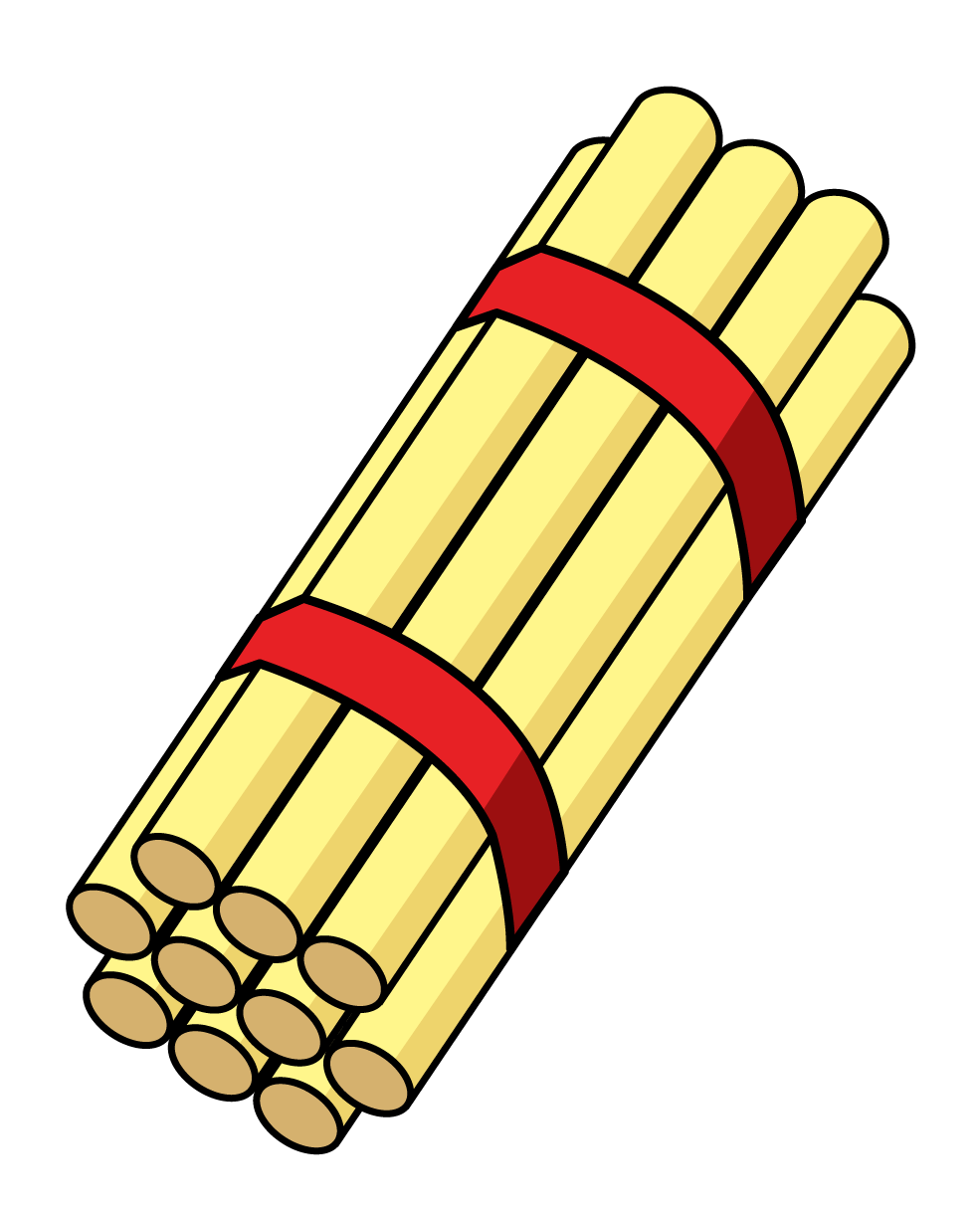 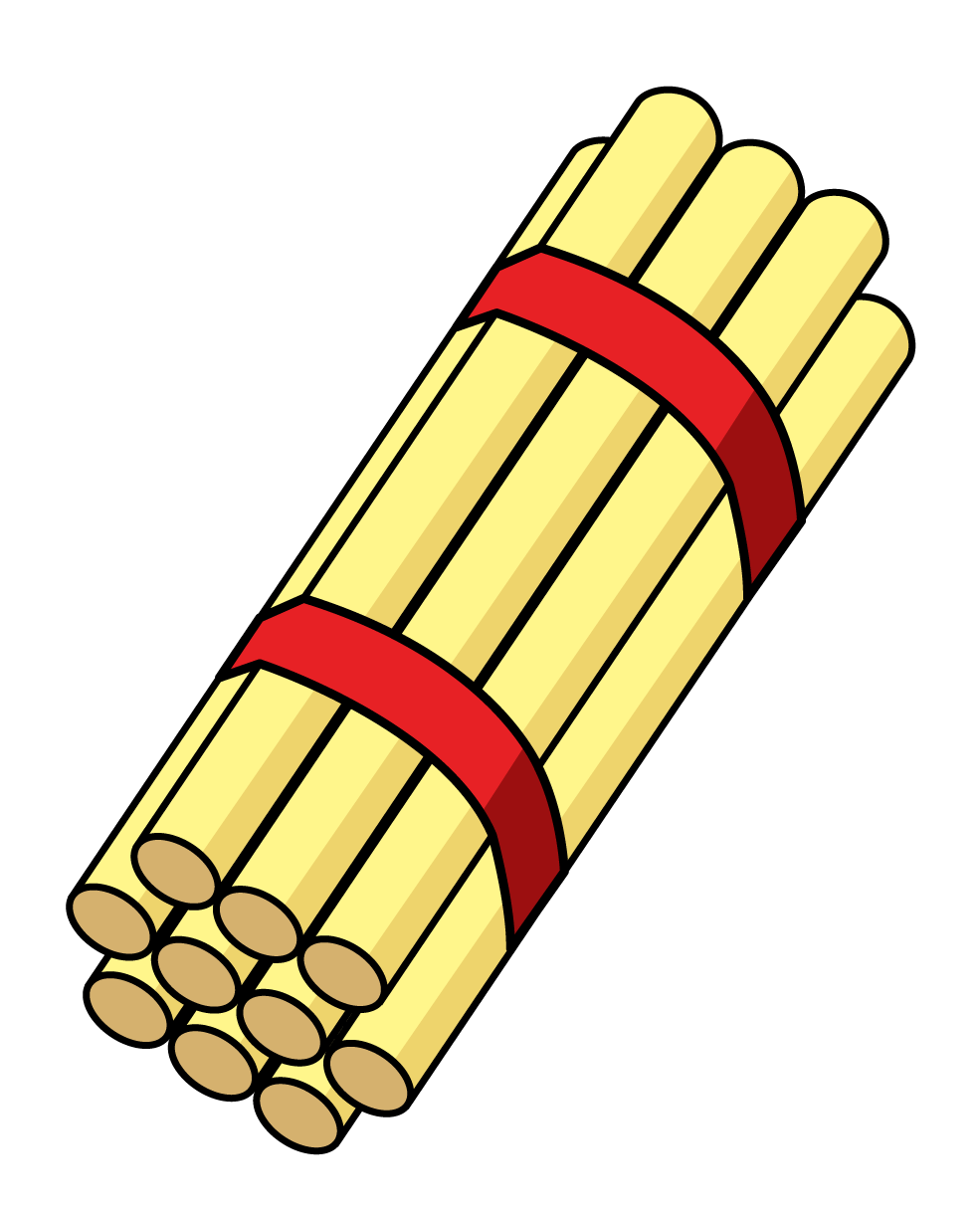 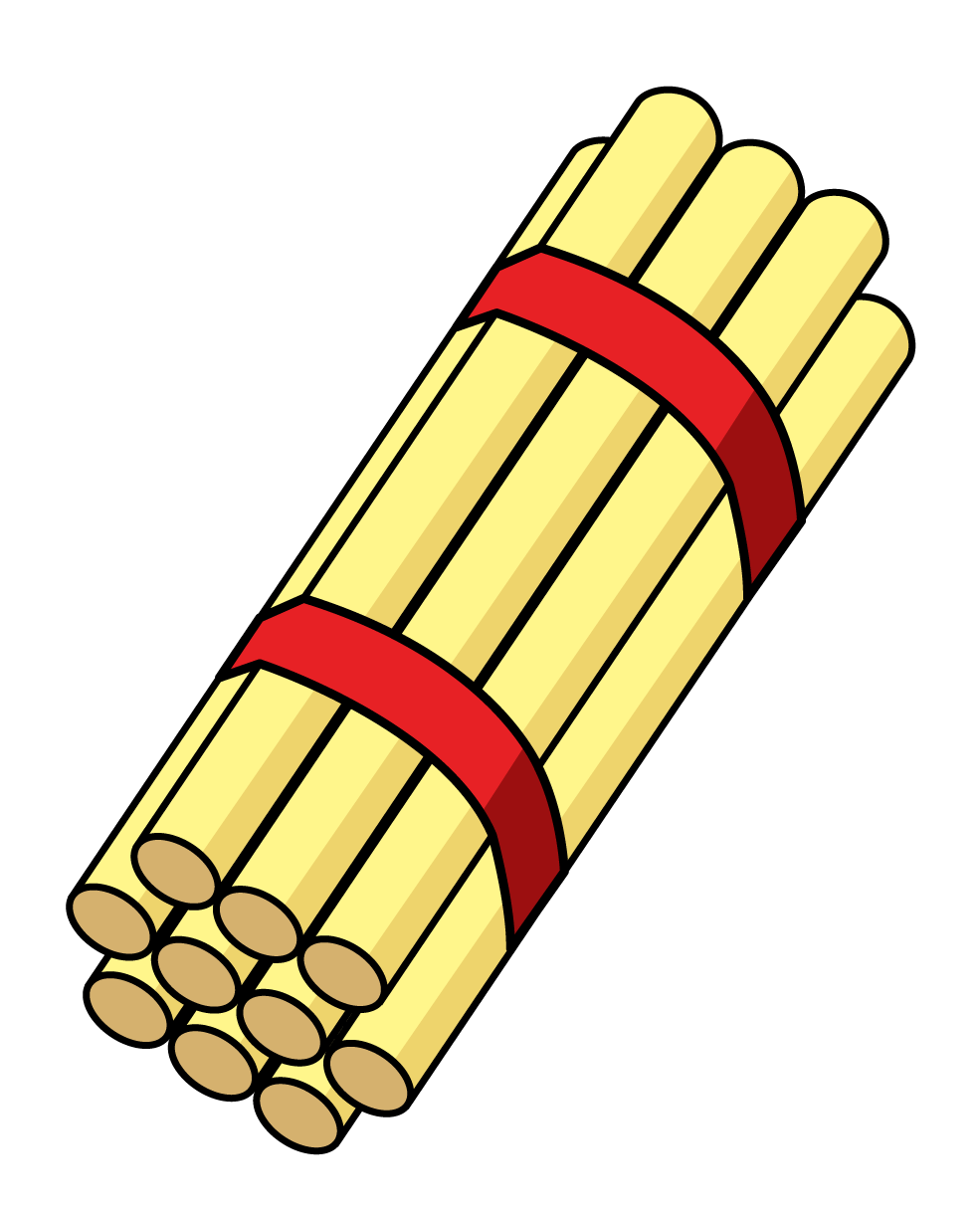 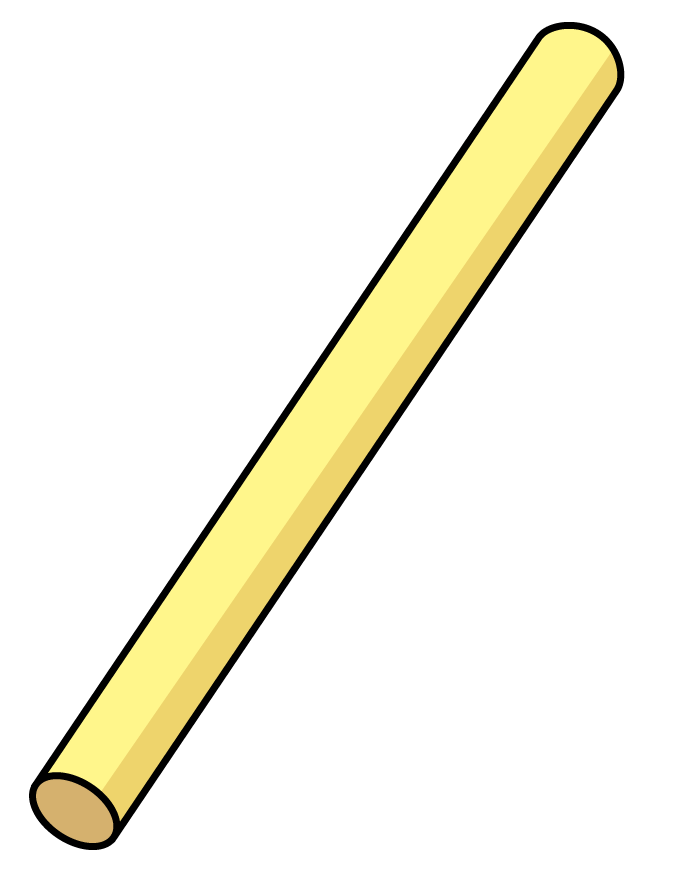 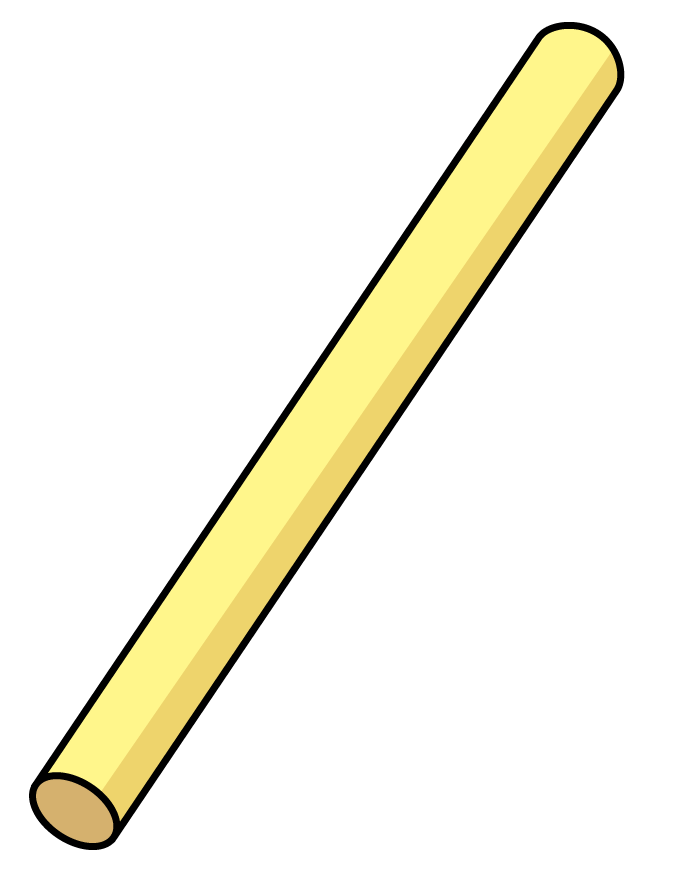 I can measure the 
length, mass and capacity of this mug!
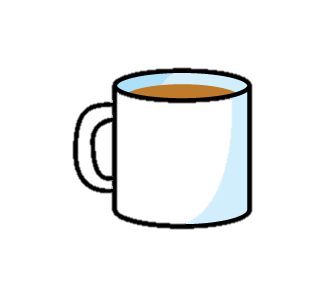 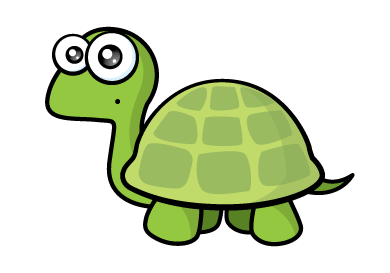 Can you fill in the proper symbol? 
                    
                    10 + 3      10 + 5

2) Is the glass full or empty?


3) How many straws?


4) True or false ?
<
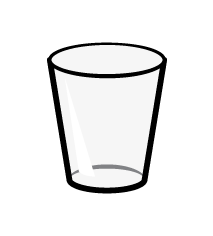 empty
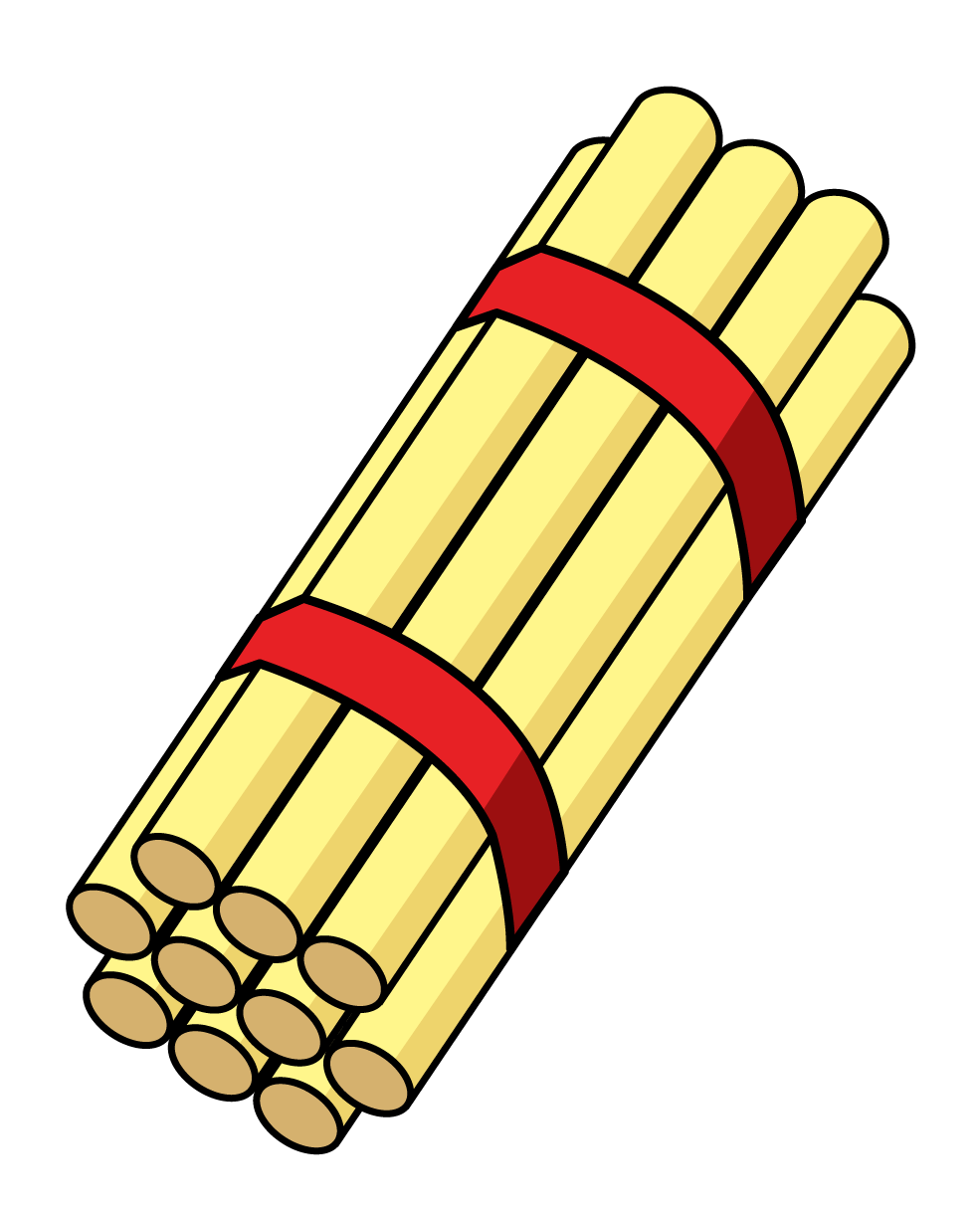 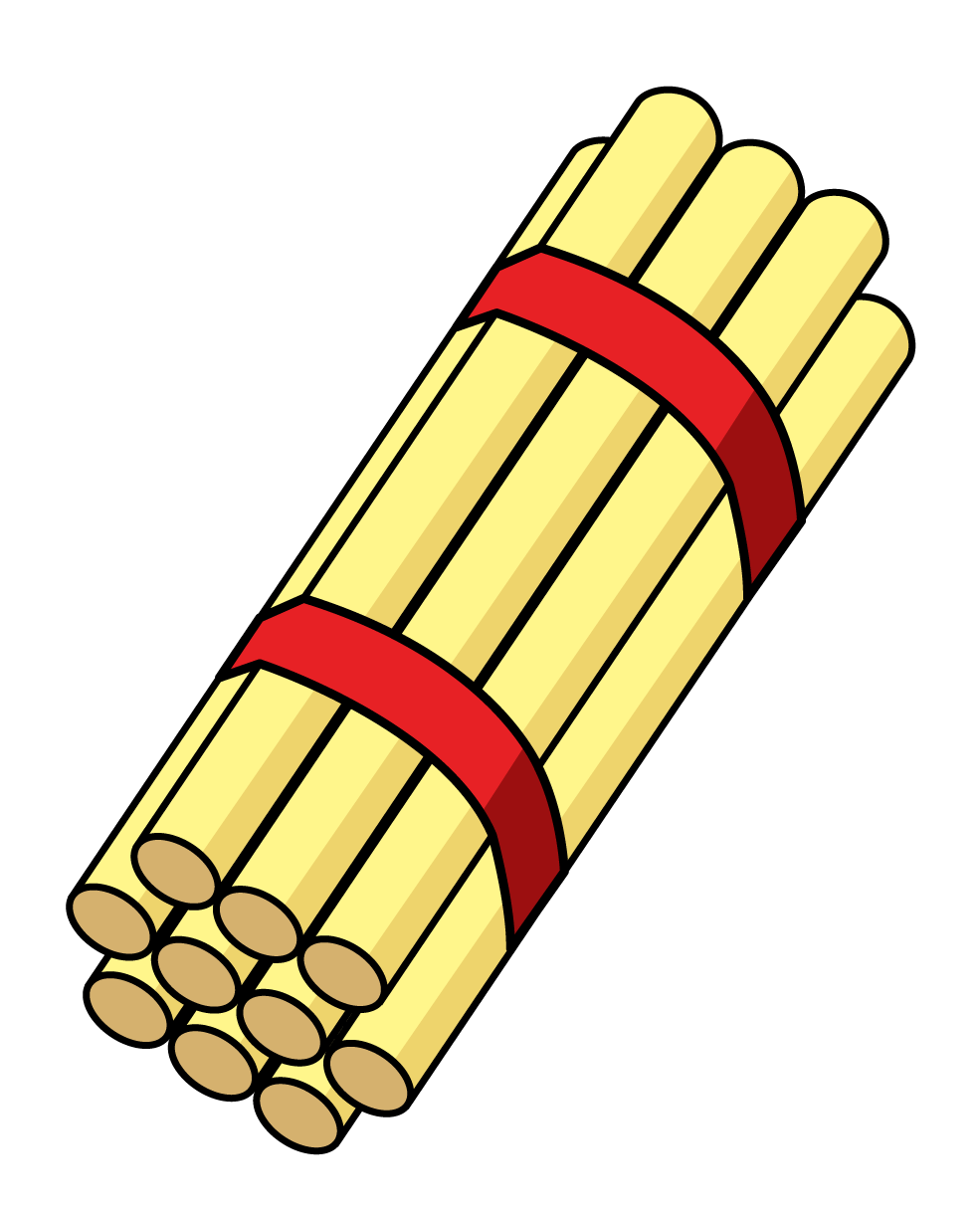 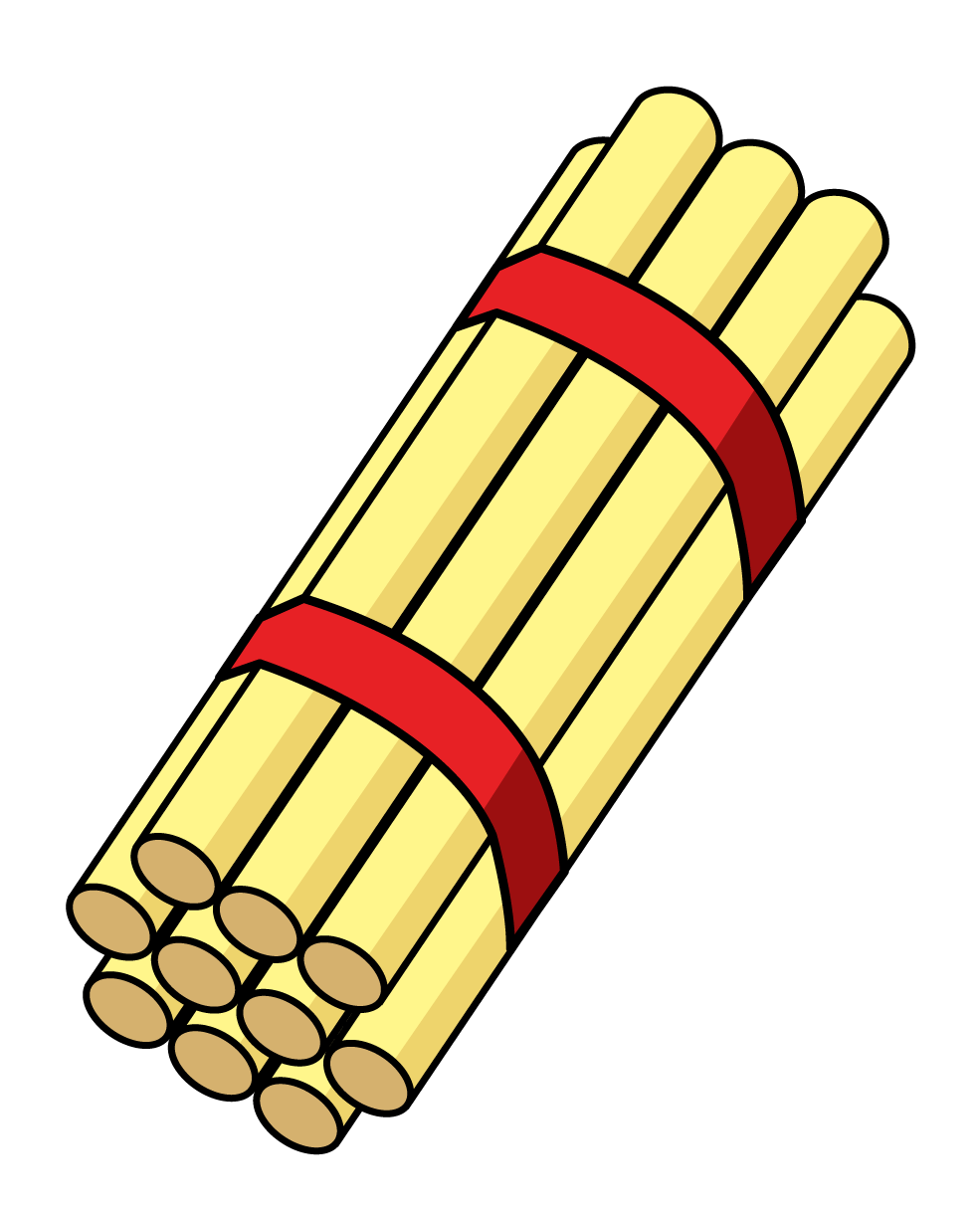 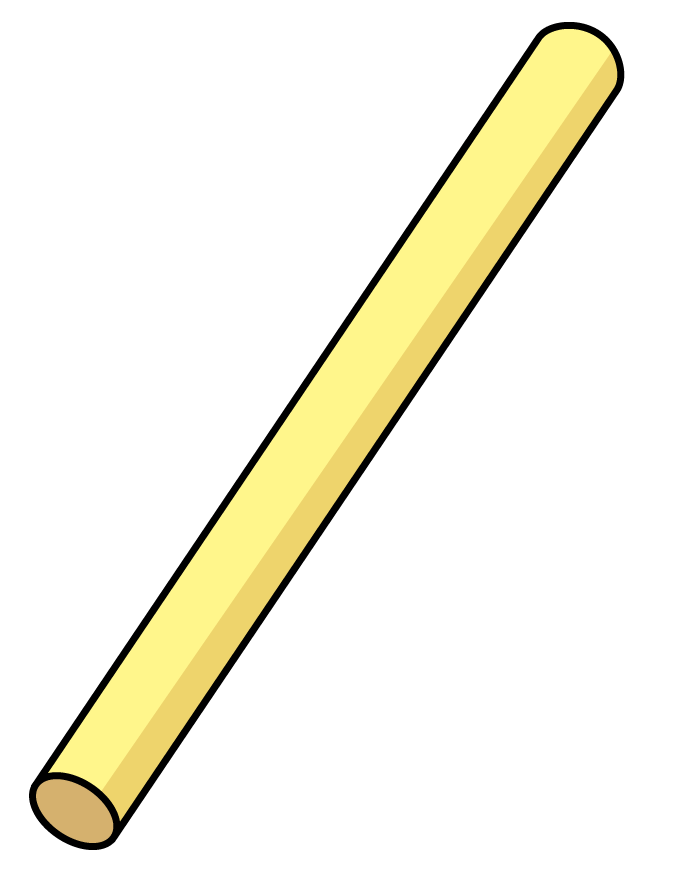 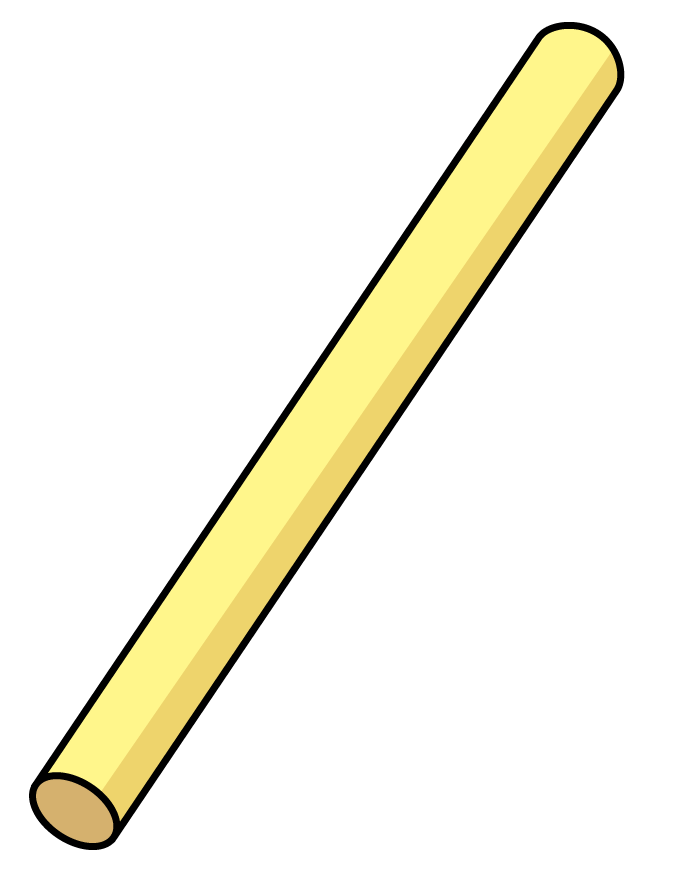 32
I can measure the 
length, mass and capacity of this mug!
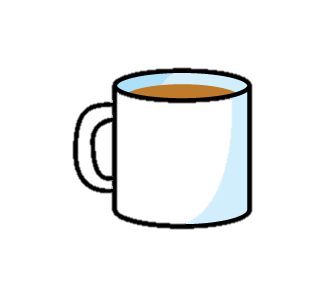 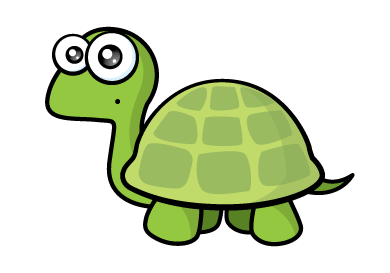 Compare capacity
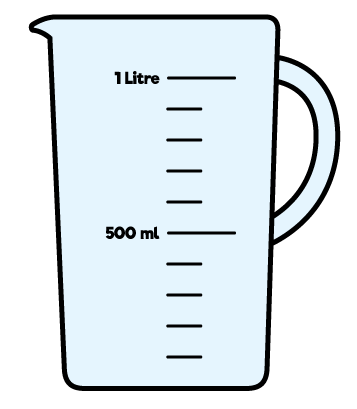 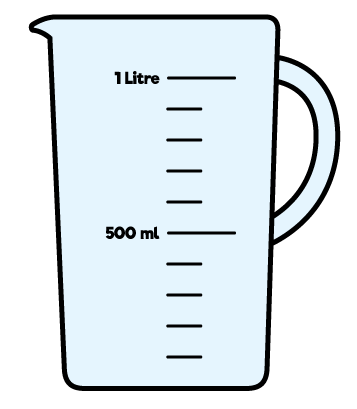 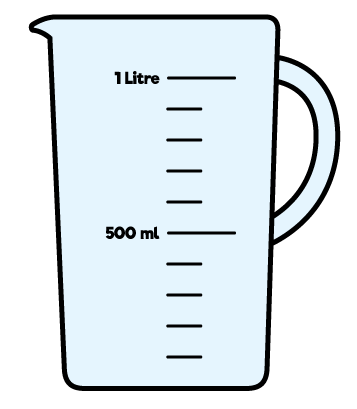 These jugs are in order from
greatest to least capacity.
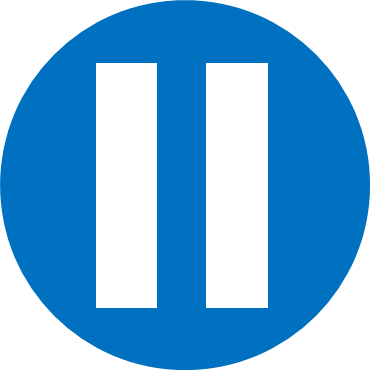 Compare capacity
Have a think
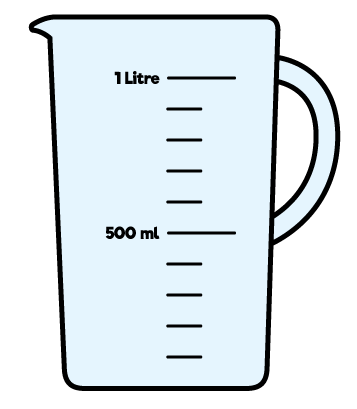 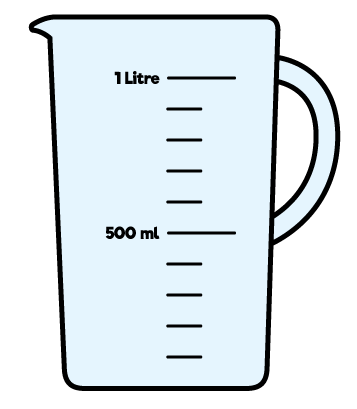 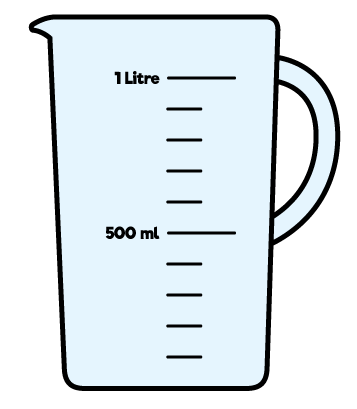 These jugs are in order from
_____________ capacity.
least to greatest
Have a go at question 1 on the worksheet
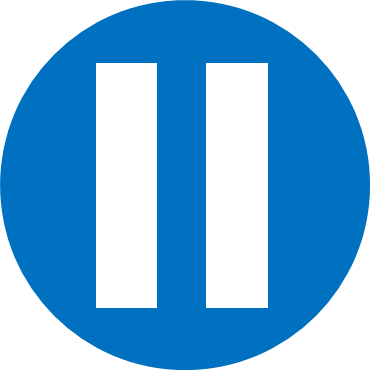 Have a think
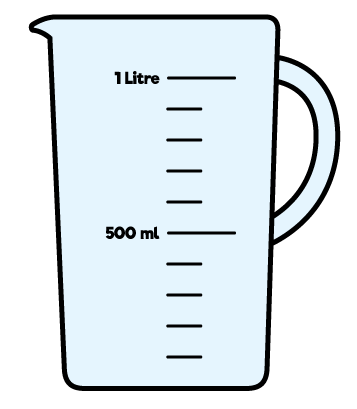 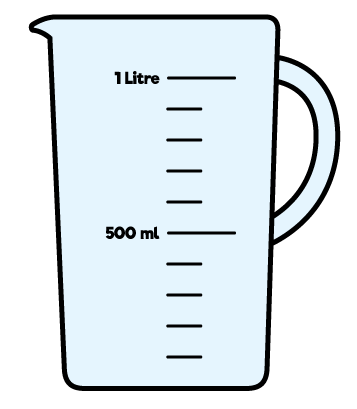 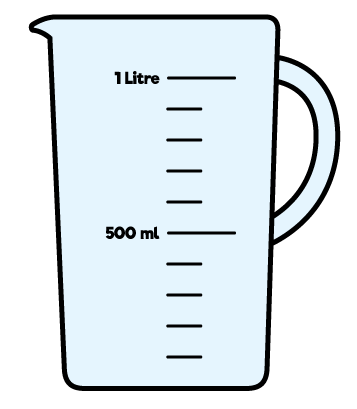 A
B
C
Let’s compare using symbols!
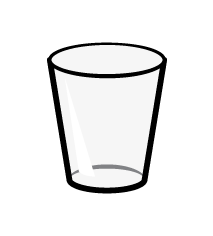 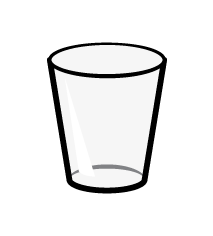 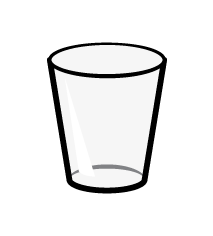 <
12
20
7
Jug A      Jug B
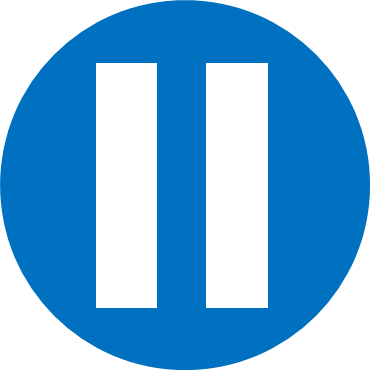 Have a think
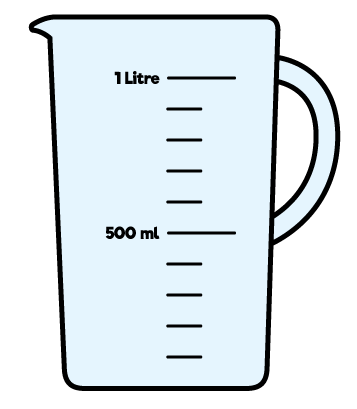 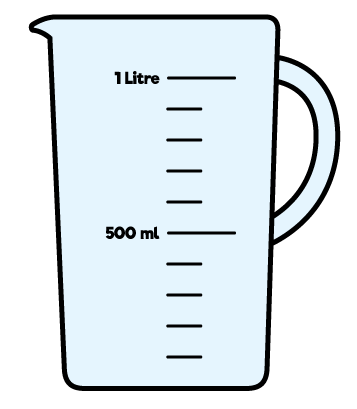 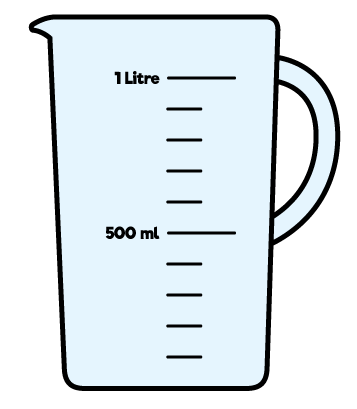 A
B
C
Let’s compare using symbols!
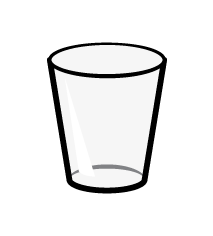 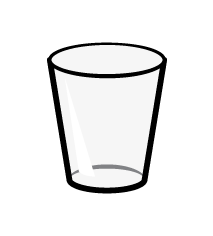 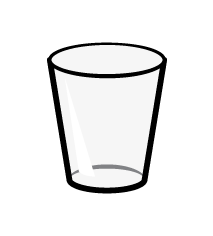 <
12
20
7
Jug B      Jug C
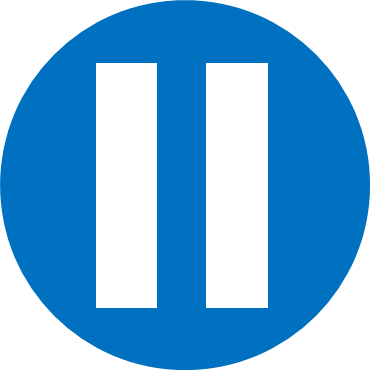 Have a think
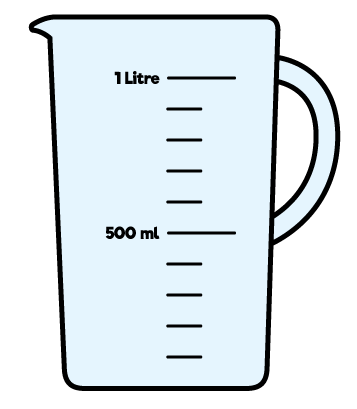 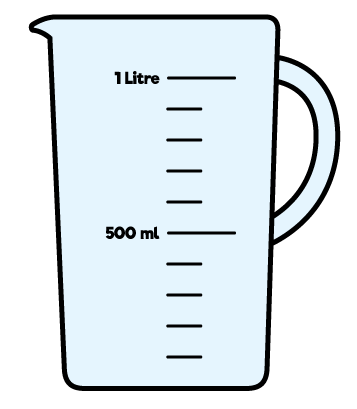 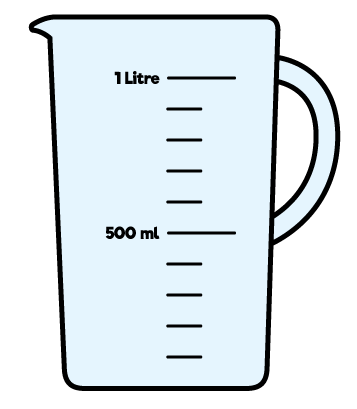 A
C
B
Let’s compare using symbols!
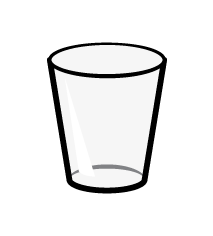 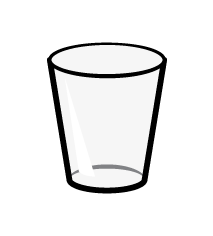 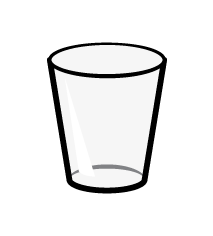 >
12
20
7
Jug C      Jug A
Have a go at question 2 on the worksheet
Measure capacity
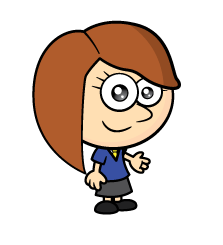 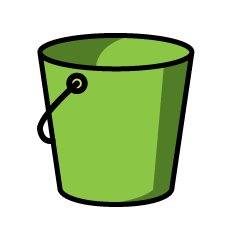 2
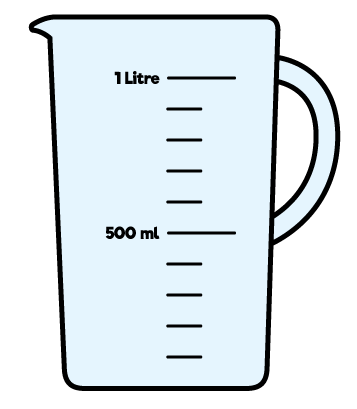 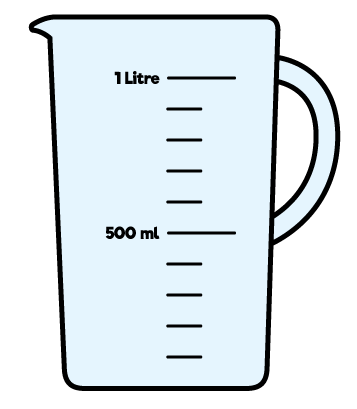 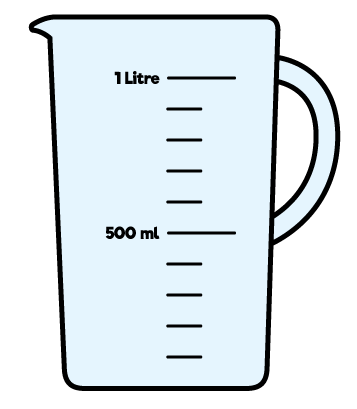 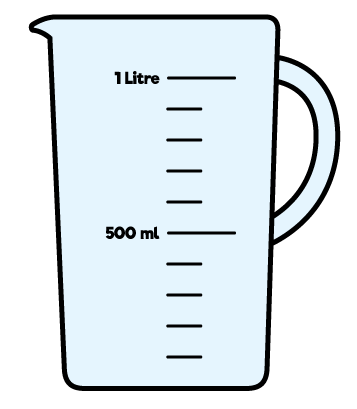 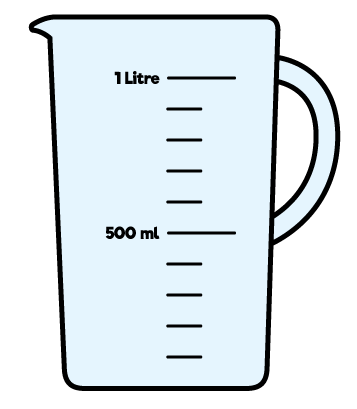 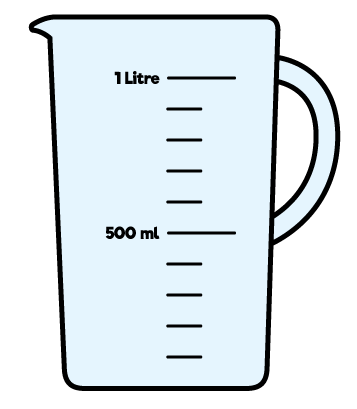 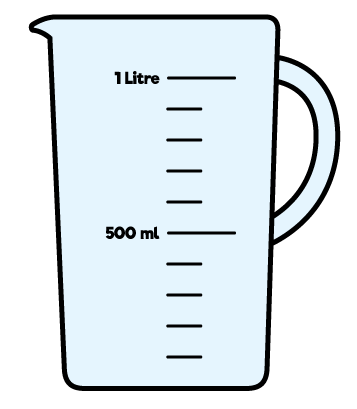 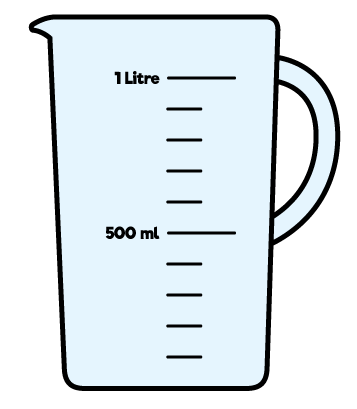 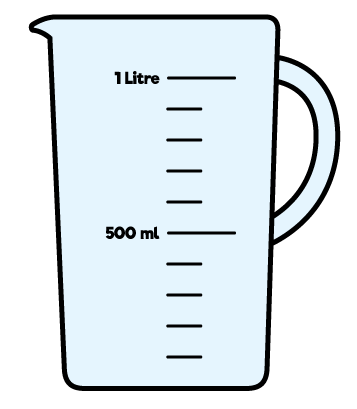 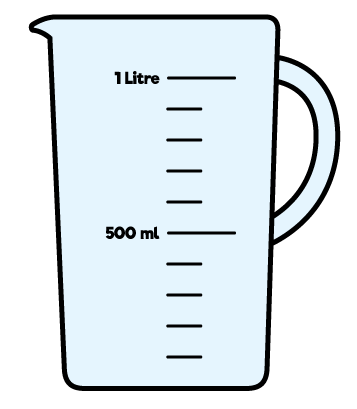 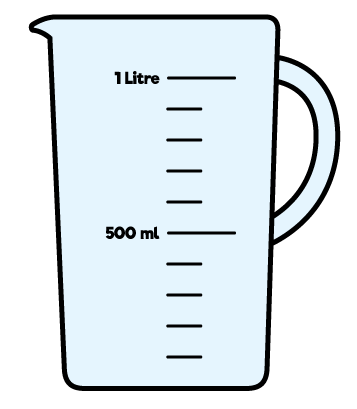 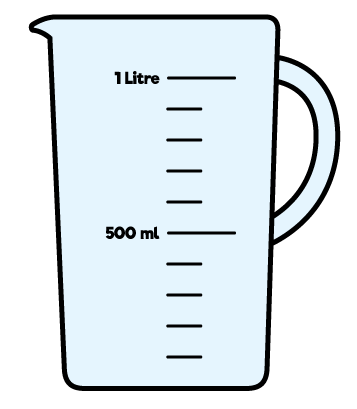 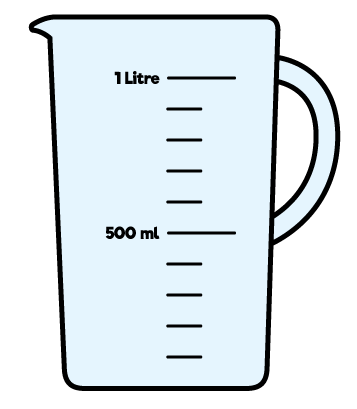 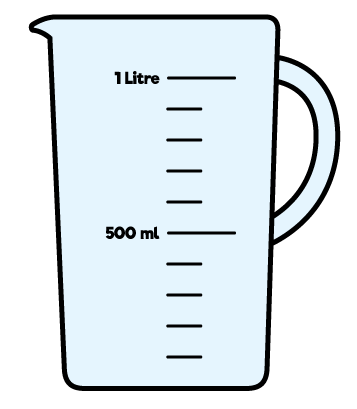 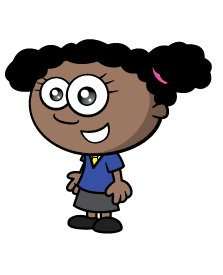 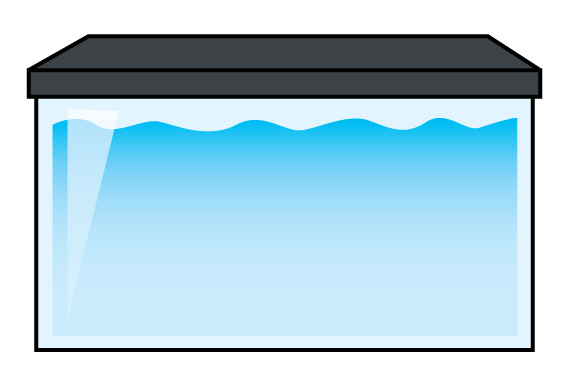 8
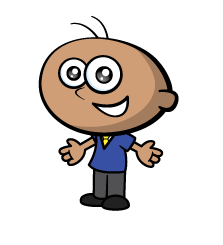 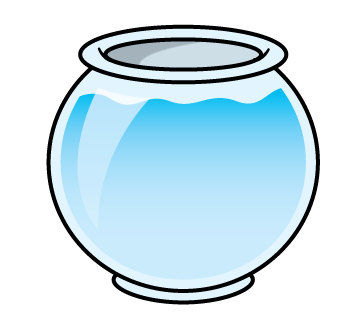 4
Who has the greatest capacity?
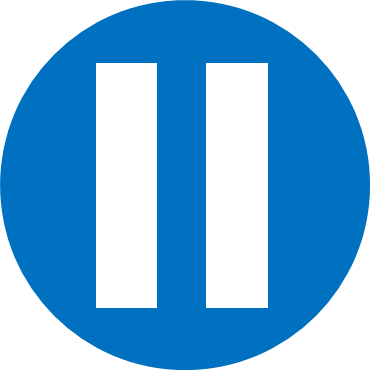 Have a think
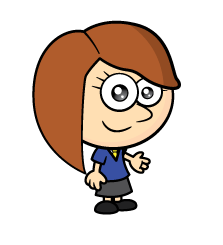 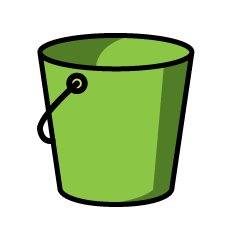 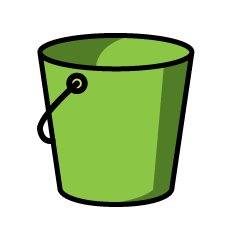 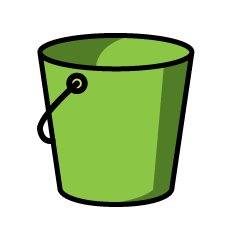 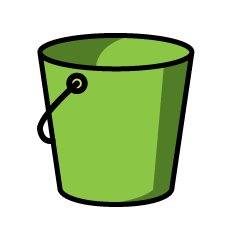 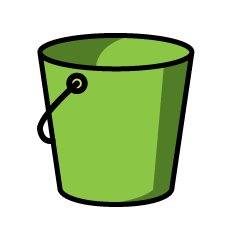 2
2
2
2
2
10
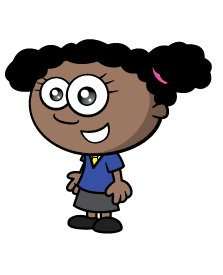 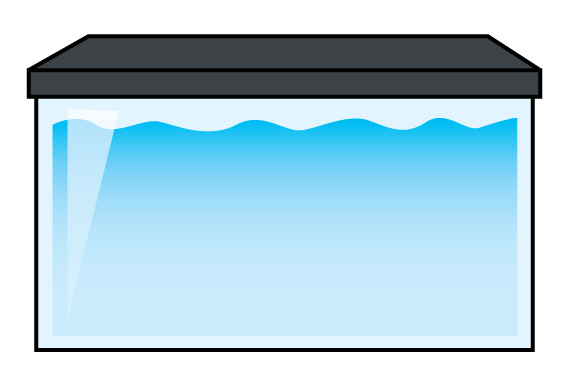 8
8
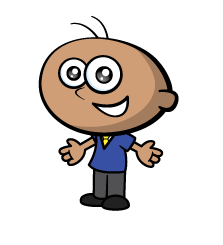 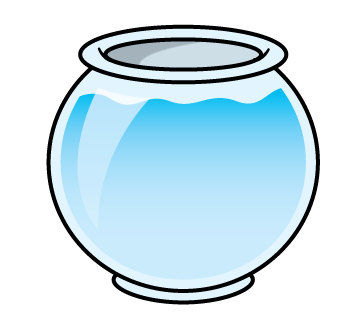 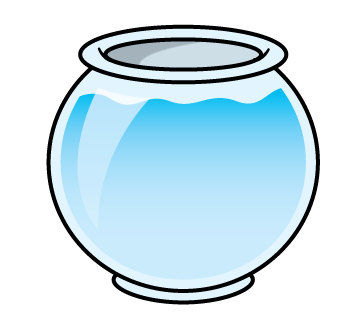 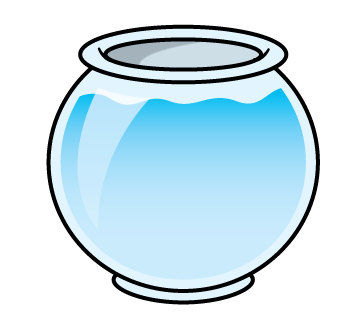 4
4
4
12
How could they have the same capacity?
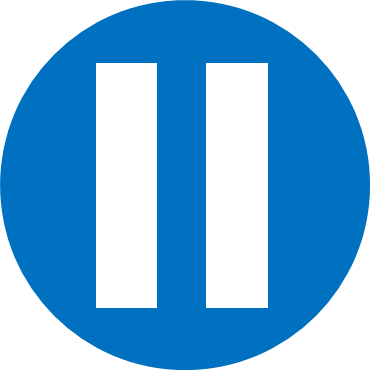 Have a think
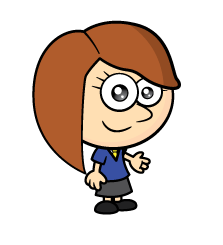 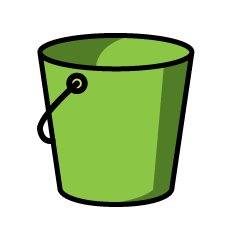 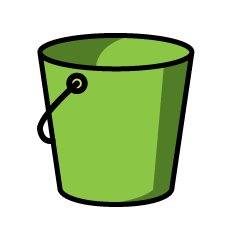 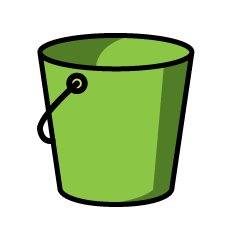 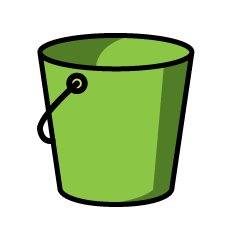 2
2
2
2
8
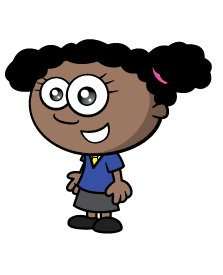 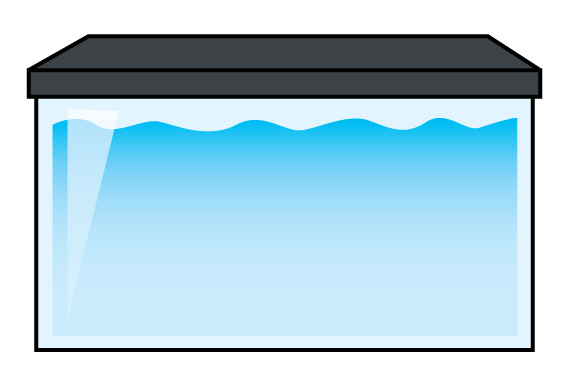 8
8
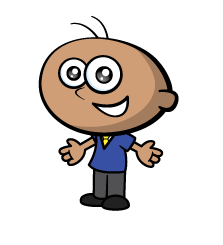 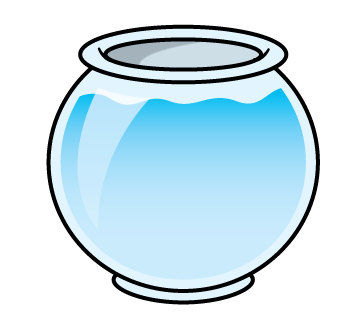 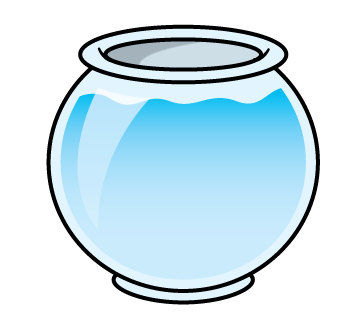 4
4
8
Have a go at question 3 on the worksheet